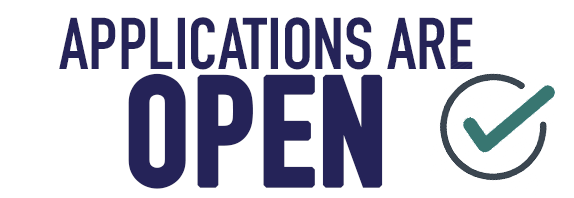 ANTHC SOLID WASTE & RESILIENCE PROJECT SUBAWARDS
for Alaska Tribes and Tribal Consortia
Projects up to 
$75,000
Application deadline: December 13, 2024
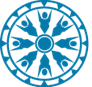 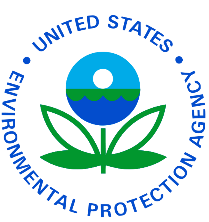 Made possible under Cooperative Agreement GA-02J86001-0 from the U.S. Environmental Protection Agency